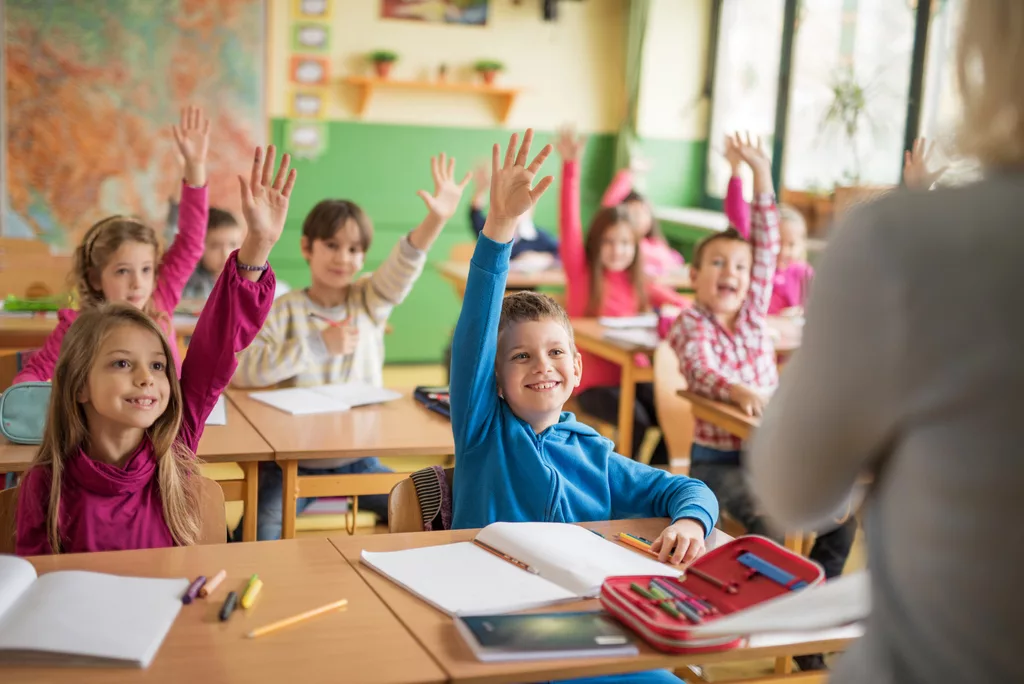 Психологическая готовность детей  к школьному обучению
педагог-психолог
МДОУ «Детский сад №7» комбинированного вида г. Валуйки Белгородской области
     Гордиенко Кристина Сергеевна
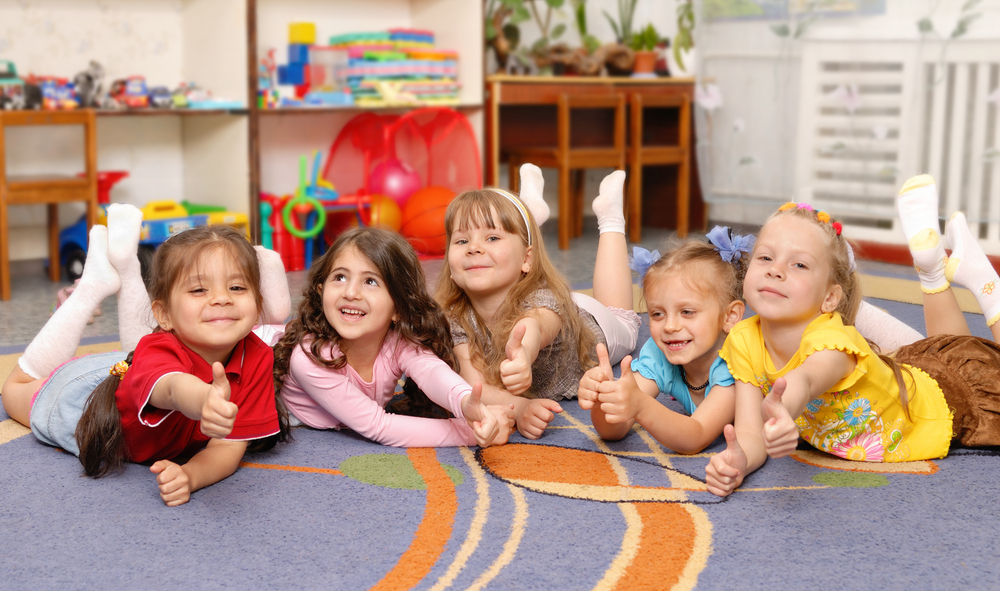 «Быть готовым к школе –не значит уметь читать, писать и считать. Быть готовым к школе – значит быть готовым всему этому научиться».                                                                                                                           доктор психологических наук,                                                     Л. А. Венгер
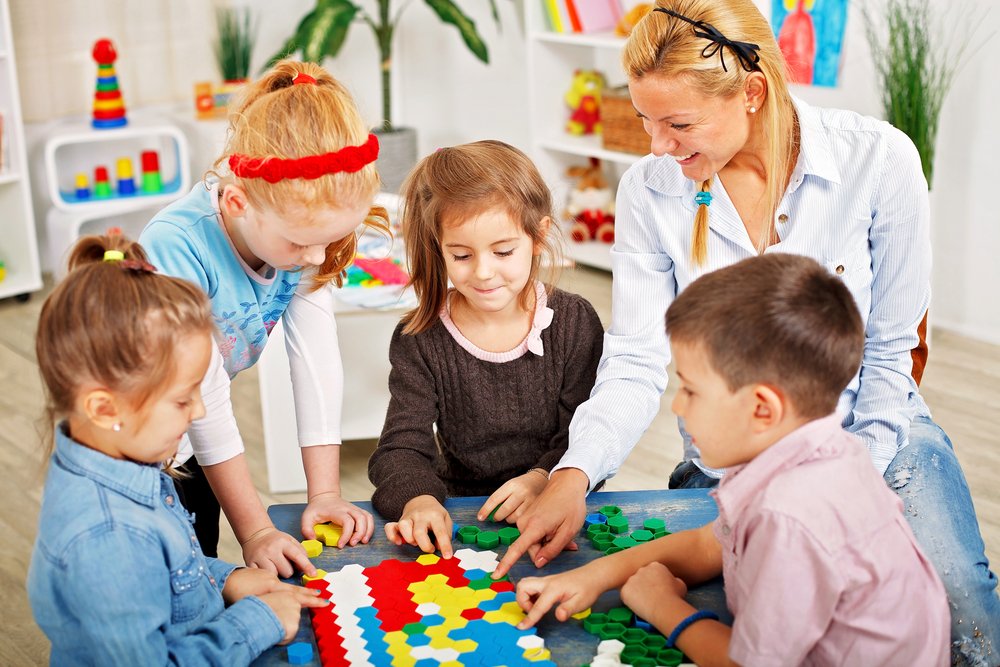 Что же такое психологическая готовность к школе                                                          и можно ли ее сформировать ?
Психологическая готовность  -   это необходимый и достаточный уровень психического развития ребенка для начала освоения школьной учебной программы в условиях обучения  в группе сверстников

в играх,
в труде,
в общении со взрослыми и сверстниками,
в процессе формирования традиционных школьных навыков  (письма, счета, чтения)


Составляющие психологической готовности:


Личностно-социальная готовность

Интеллектуальная готовность

Мотивационная готовность

Эмоционально-волевая готовность
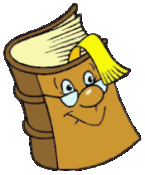 Личностно - социальная готовность
У ребенка, поступающего в школу, должен быть определенный уровень познавательных интересов, готовность к изменению социальной  позиции, желание учиться.

На рубеже 6 лет формируется внутренняя позиция школьника – эмоционально-благополучное отношение к школе, минимальное стремление к игровым и развлекательным  (дошкольным) элементам деятельности, ребенок осознает   необходимость учения, понимает ее важность и социальную значимость.

Чтобы успешно обучаться в школе, ребенок должен уметь  строить адекватные системе обучения отношения со взрослыми, т.е. у него должна быть развита произвольность.

Ребенок должен уметь строить отношения со сверстниками.    
      Общение ребенка с детьми не должно отличаться особой  
      конфликтностью, к школьному возрасту он должен легко устанавливать 
      деловые контакты, относиться к сверстникам как к партнерам.
Эмоционально - волевая готовность
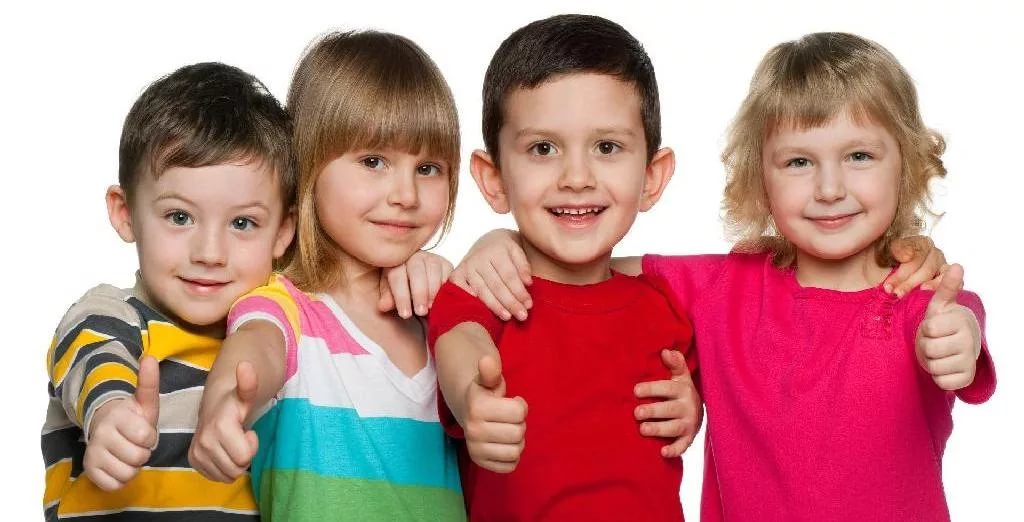 В школе ребенка ждет напряженный труд. От него потребуется делать не только то, что ему хочется, но и то, что требует учитель, школьный режим, программа.

Ребенок должен уметь: 
контролировать свои эмоции  и понимать эмоции других;
контролировать свои действия, подчиняя указанием взрослого;
регулировать свое состояние и поведение.
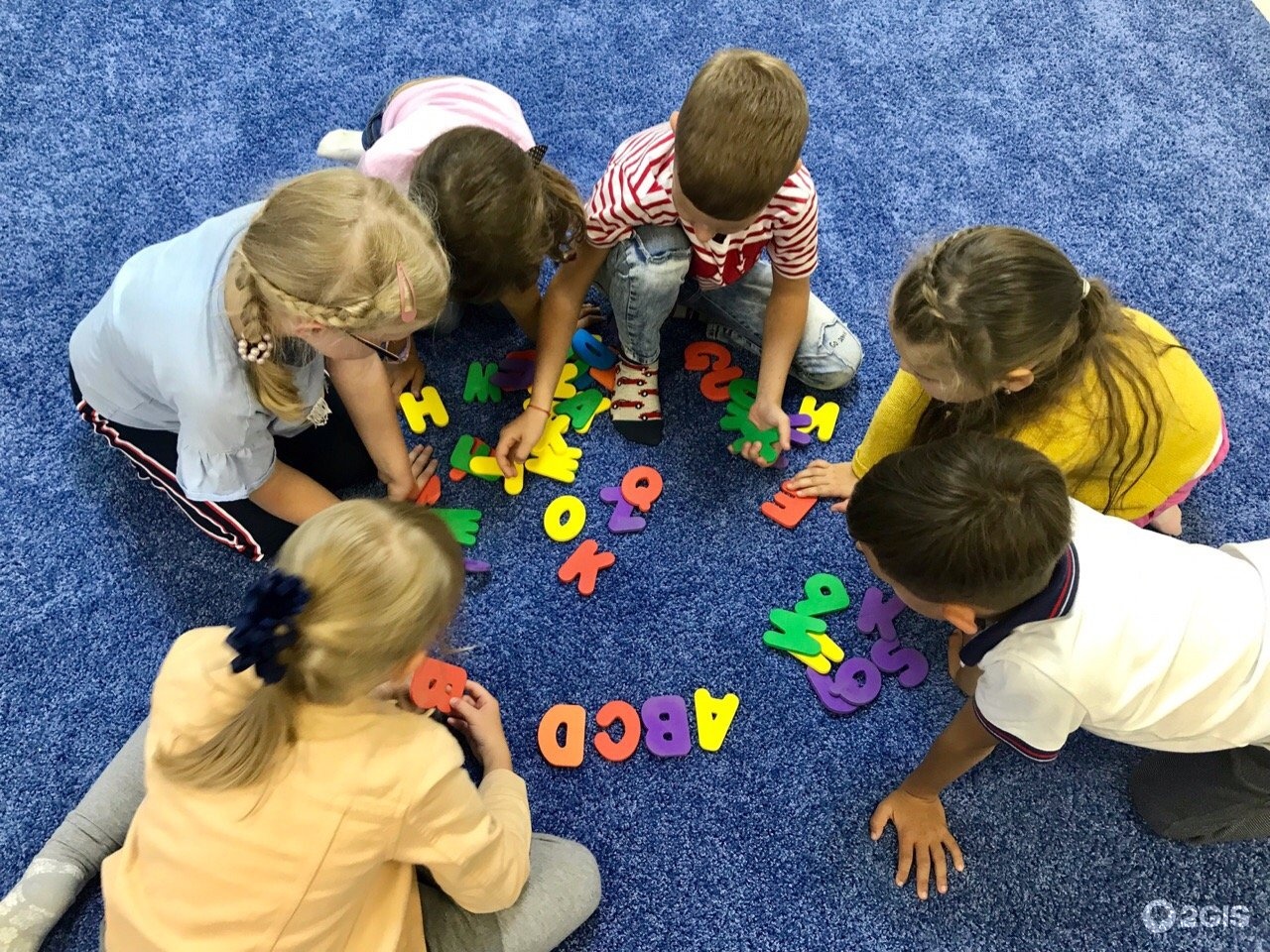 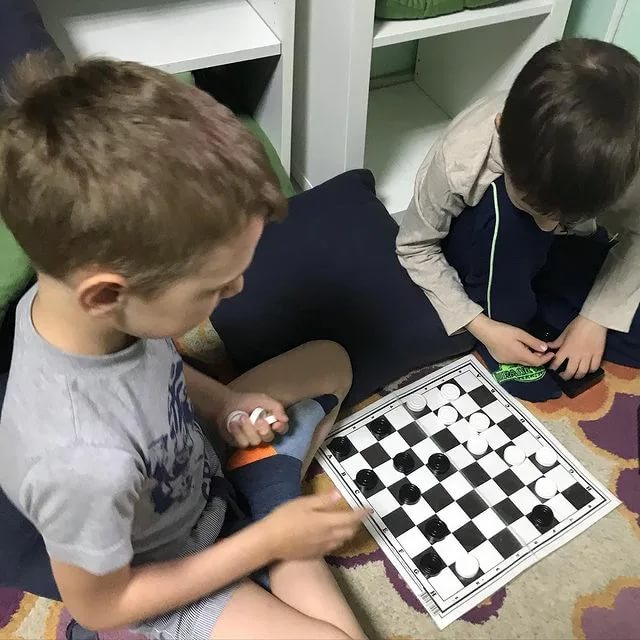 Мотивационная готовность
Мотивация учения - один из важнейших факторов, который обеспечивает успех в учебной деятельности. В случае несформированности мотивов к учению, ребёнок очень трудно привыкает к новым условиям, коллективу, учителю, недостаточно хорошо воспринимает школьный материал, что приводит к дезадаптации. 
Мотивационная готовность к школьному обучению складывается из:

положительных представлений о школе;
желания учиться в школе, чтобы узнать много нового;
формированной позиции школьника.

Для формирования мотивационной готовности к школе необходимо:

поддерживать интерес ребенка ко всему новому, отвечать на его вопросы, давать новые сведения о знакомых предметах.
знакомить с основными атрибутами школьной жизни.
использовать загадки на школьную тему.
подбирать развивающие игры типа «Собери себе портфель в школу», «Разложи по порядку», «Что лишнее?».
Интеллектуальная  готовность
Интеллектуальная готовность к школе – это уровень развития познавательной сферы психики. Он затрагивает такие психические функции, как: восприятие, внимание, память, мышление, речь.

Важно, чтобы ребенок к школе был умственно развит. Ребенок должен научиться сравнивать, обобщать, делать самостоятельные выводы, анализировать.  Психологи установили, что ребенок  6 лет способен усвоить факты взаимодействия организма со средой, зависимости между формой предмета и его функцией, стремлением и поведением. Но достигает он этой способности только тогда, когда  с ребёнком занимаются.
Мышление: совершенствуется наглядно-действенное мышление (манипулирование предметами), улучшается наглядно - образное мышление (манипулирование образами и представлениями). Например, дети этого возраста уже могут понять, что такое план комнаты. С помощью схематичного изображения комнаты дети могут найти спрятанную игрушку. Полезны игры«Найди клад», «Лабиринты». И начинают активно формироваться предпосылки логического мышления.
Важным показателем развития внимания является то, что в деятельности ребенка появляется действие по правилу – первый необходимый элемент произвольного внимания. Игры «Послушай и повтори»,  «Сделай так же»  и др.

Память: К 7 годам ребенок должен знать очень многое из окружающего его мира. Помогут ему в этом познавательные беседы, чтение детских энциклопедий, заучивание стихов,  разнообразные игры, но самое главное, чтобы это было приятно ребенку. 
Для ребенка 6 – 7 лет вполне доступно такое задание - запомнить 10 слов, не связанных по смыслу. В первый раз он повторит от 2 до 5 слов. Можно называть слова еще раз и после 3 – 4 предъявлений ребенок обычно запоминает более половины слов. К 7 годам он может повторить уже все .
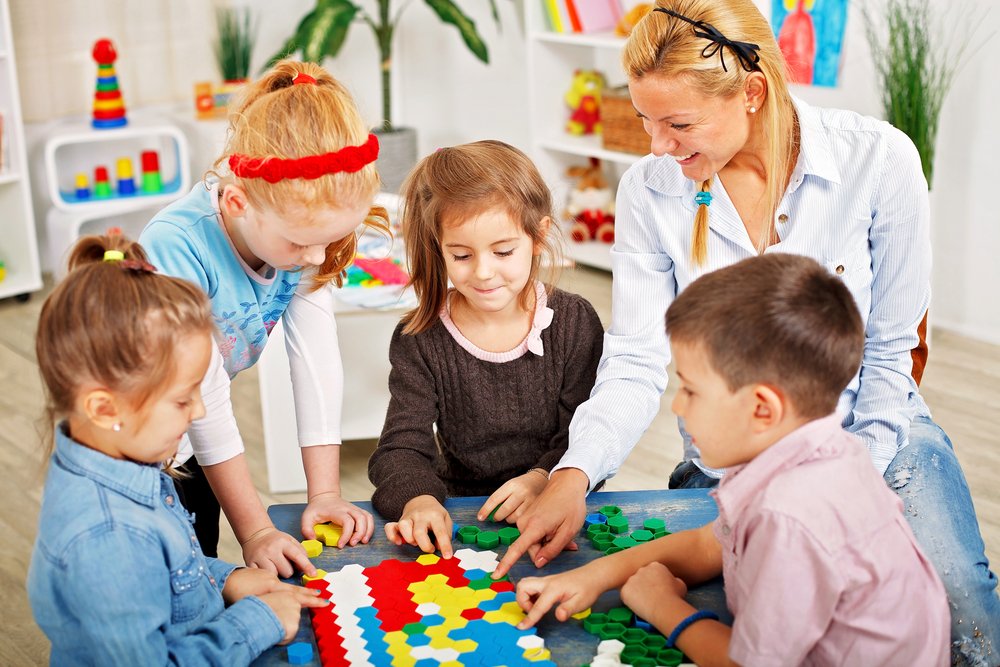 Воображение: становится активным –    
  произвольным.  Воображение выполняет   
  еще одну роль – аффективно- защитную.  
  Она предохраняет растущую, легко 
  ранимую душу  ребенка от чрезмерно 
  тяжелых переживаний.
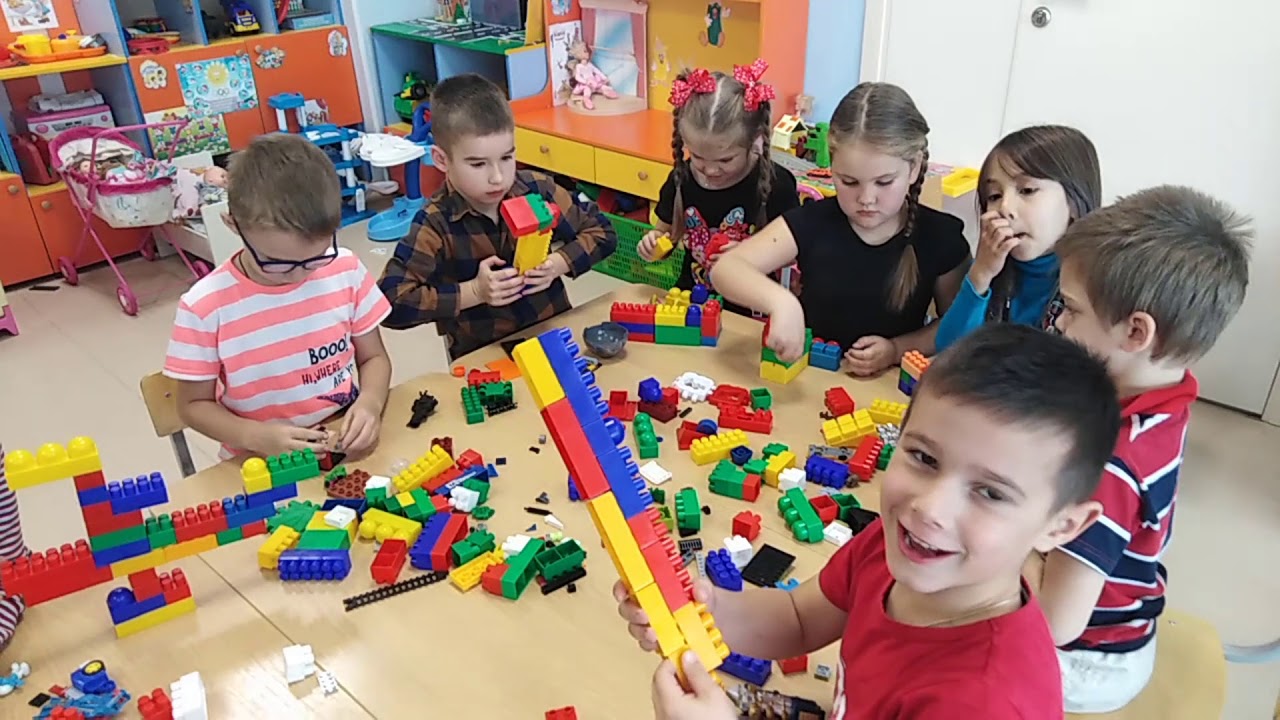 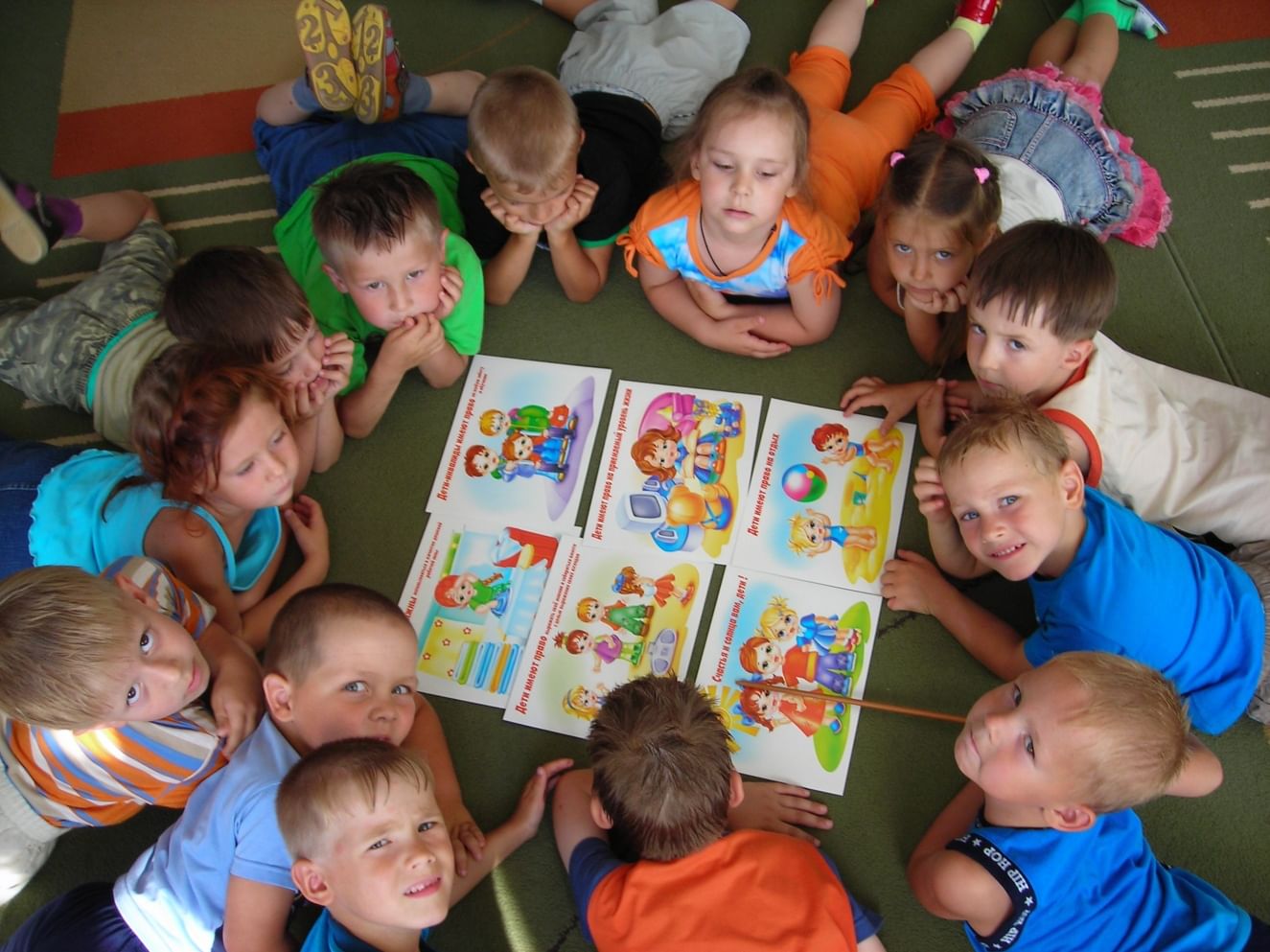 Необходимым компонентом интеллектуальной 
готовности является достаточно высокий уровень развития речи.
Психологическая подготовка детей к школе –                                                 дело сложное и ответственное,
и эффективность его определяется системным и комплексным развитием эмоционально-волевой, мотивационной, познавательной сфер ребёнка, 
а также поддержкой и помощью родителей и педагогов.